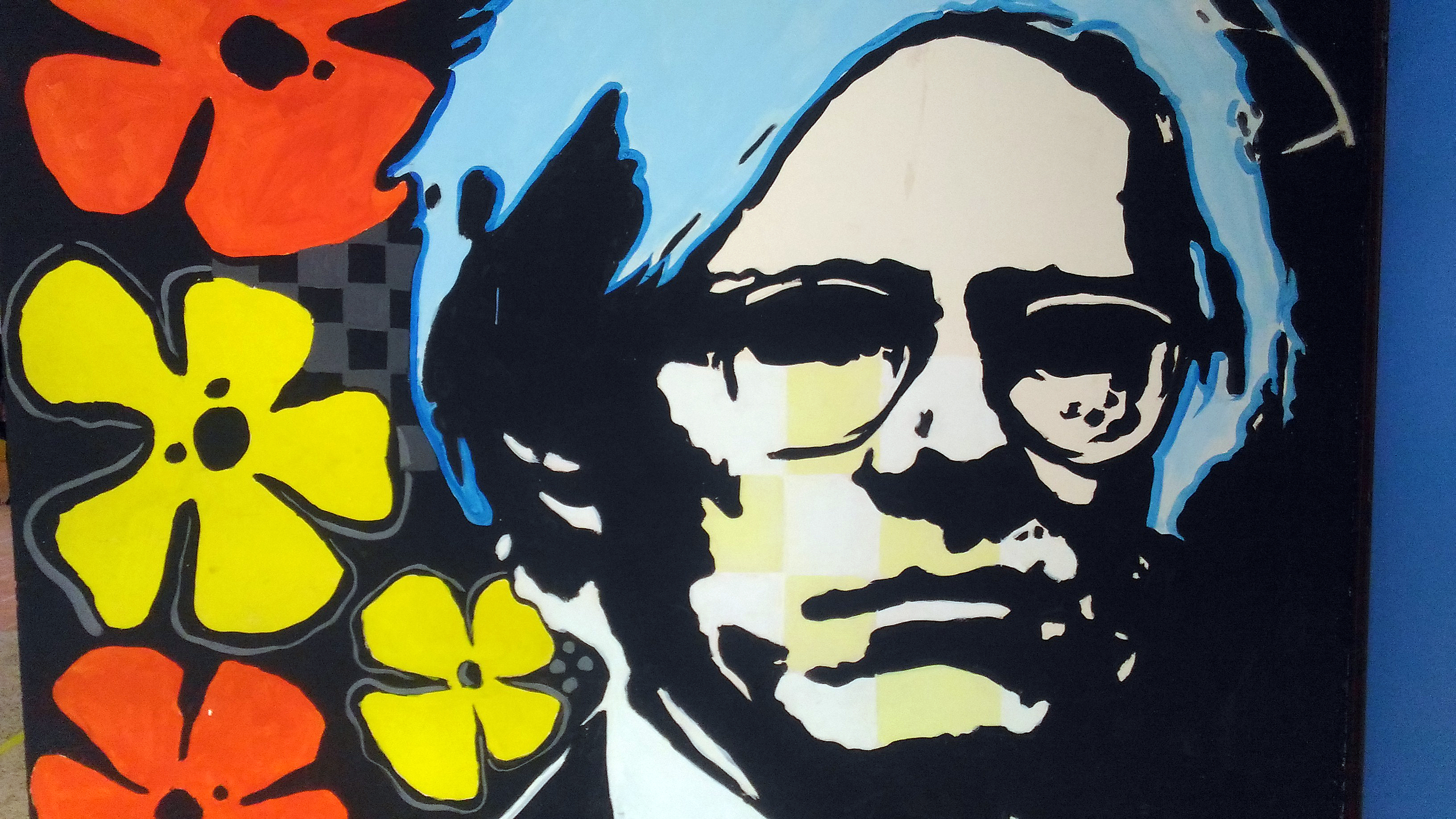 I. C. ROSMINI
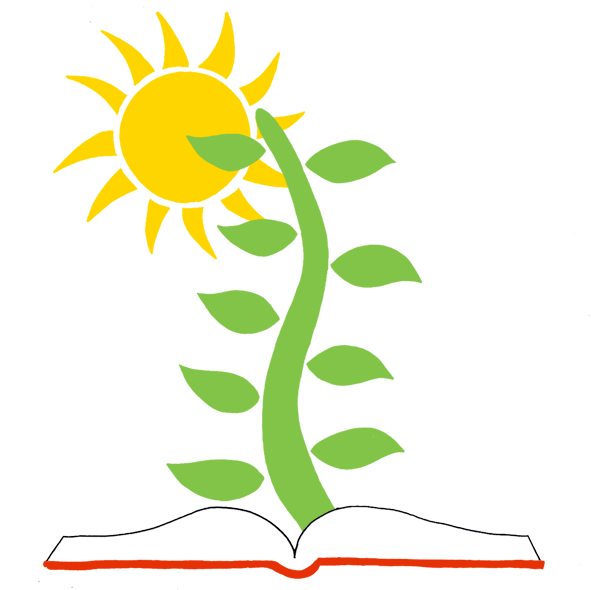 5-7 APRIL 2017 @ MALTA
RAISING ACHIEVEMENT FOR ALL LEARNERS IN INCLUSIVE EDUCATION
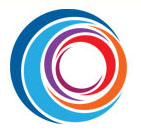 [Speaker Notes: I. C. ROSMINI
5-7 APRIL 2017 @ MALTA
RAISING ACHIEVEMENT FOR ALL LEARNERS IN INCLUSIVE EDUCATION]
ON PEDAGOGY
Workshop session
[Speaker Notes: ON PEDAGOGY
Workshop session]
?
[Speaker Notes: ?]
A.
How can curricula and teaching methodologies be adapted in order to take into account the individual features of each student?
[Speaker Notes: A. 
How can curricula and teaching methodologies be adapted in order to take into account the individual features of each student?]
B.
Can we grant each of them the chance to develop their best potentialities?
[Speaker Notes: B. 
Can we grant each of them the chance to develop their best potentialities?]
C.
How can we fit teaching styles, methodologies and teaching environments to the different learning styles of the students?
[Speaker Notes: C. 
How can we fit teaching styles, methodologies and teaching environments to the different learning styles of the students?]
D.
Can all members of the class group share common goals?
[Speaker Notes: D.
Can all members of the class group share common goals?]
THE SCHOOL INTO THE LIBRARY
case study workshop 28-30 November 2016 @ ROME
[Speaker Notes: THE SCHOOL INTO THE LIBRARY
case study workshop 28-30 November 2016 @ ROME]
School library
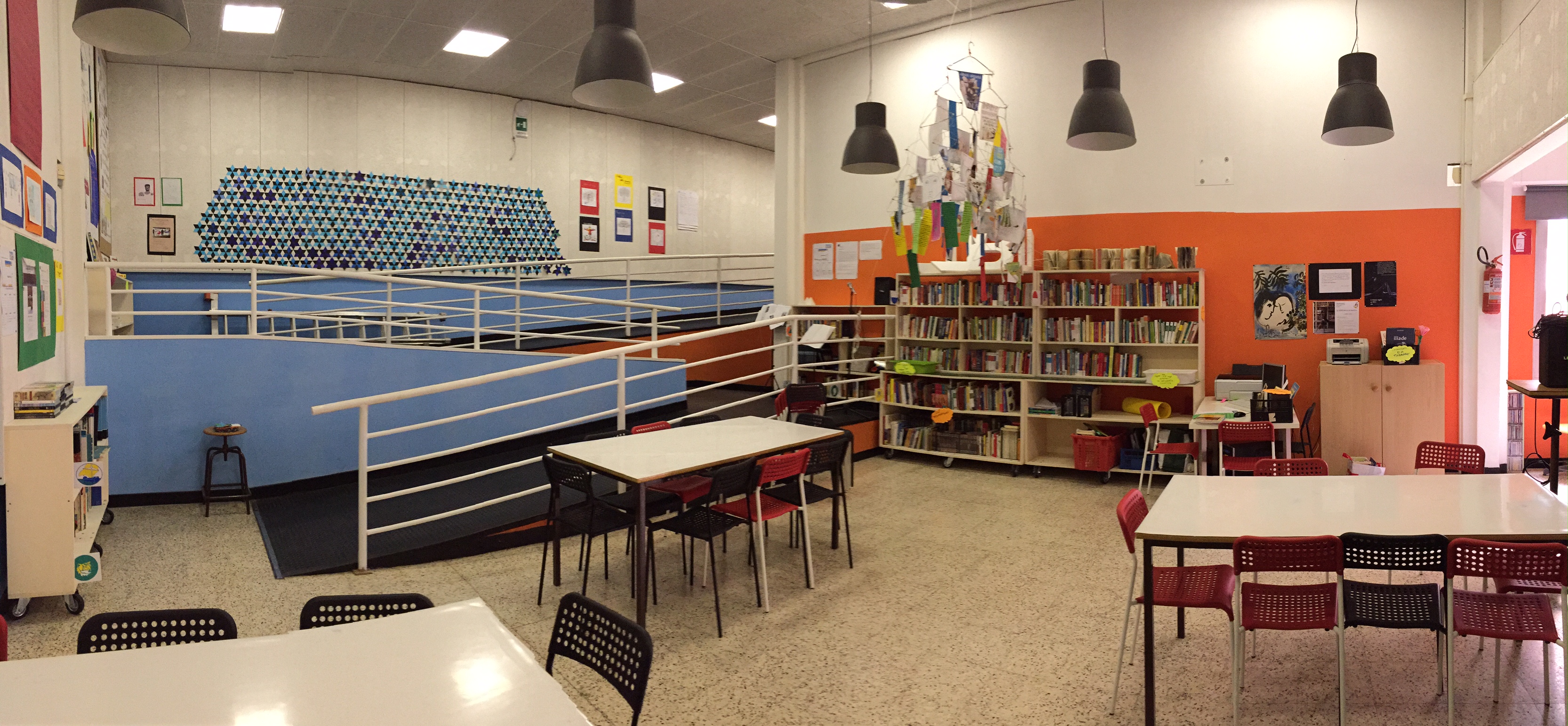 [Speaker Notes: School library]
COMMON GROUND
[Speaker Notes: COMMON GROUND]
Learners in open area by the library
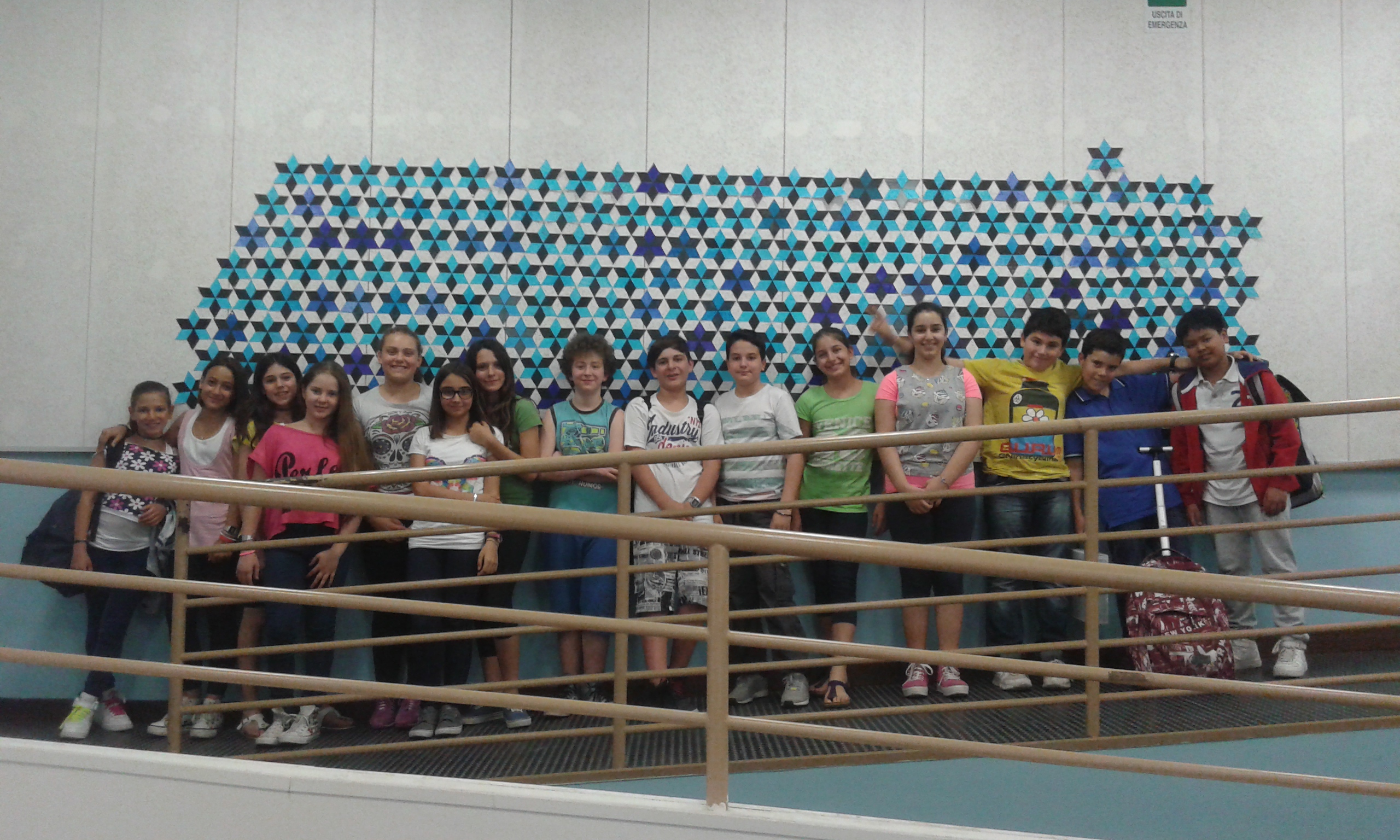 [Speaker Notes: Learners in open area by the library]
A DECALOGUE
The inclusive school is where…
[Speaker Notes: A DECALOGUE
The inclusive school is where…]
1
TEACHING 
IS 
LEARNING(and the other way around)
[Speaker Notes: 1
TEACHING IS LEARNING(and the other way around)]
2
DIFFERENCES 
ARE 
VALUES
[Speaker Notes: 2 DIFFERENCES ARE VALUES]
3
CROSS
DISCIPLINARY 
TEACHING
is based on common themes
[Speaker Notes: 3 CROSS DISCIPLINARY TEACHING
is based on common themes]
Subjects
MATHS
SPANISH
LITERATURE
GYM
MUSIC
TECHNOLOGY
[Speaker Notes: Subjects: Maths, Literature, Spanish, Technology, Music, Gym]
THEME 5
THEME 1
THEME 3
Theme
THEME 7
THEME 4
THEME 2
THEME 6
THEME 8
FOCUSING ON COMPETENCES
from what to how
[Speaker Notes: FOCUSING ON COMPETENCES
from what to how
Theme 1, Theme 5, Theme 4, Theme 7, Theme 2, Theme 3, Theme 6, Theme 8]
4
COMPETITIVE VS COLLABORATIVE? 
focus on competences
[Speaker Notes: 4
COMPETITIVE VS COLLABORATIVE? 
focus on competences]
Competence 2
Competence 1
Competence 3
COMMON
PROJECT
Competence 4
Competence 6
Competence 5
…..
COMPETENCES IN ACTION
teacher as an architect to build a “cathedral”
[Speaker Notes: COMPETENCES IN ACTION
teacher as an architect to build a “cathedral”
Common project: Competence 1, Competence 2, Competence 3, Competence 4, Competence 5, Competence 6, …]
5
OPENNESS AND FLEXIBILITY
challenging tasks for quick learners
[Speaker Notes: 5
OPENNESS AND FLEXIBILITY
challenging tasks for quick learners]
6
COTEACHING disseminating, sharing, using feedback and improving
[Speaker Notes: 6
COTEACHING disseminating, sharing, using feedback and improving]
7
EXPRESSIVE LANGUAGE(analysis vs analogy and…. indeterminacy)
[Speaker Notes: 7
EXPRESSIVE LANGUAGE(analysis vs analogy and…. indeterminacy)]
Member States should urge educators, in collaboration with pupils, parents, the organizations concerned and the community, to use methods which appeal to the creative imagination of children and adolescents and to their social activities and thereby to prepare them to exercise their rights and freedom while respecting the rights of others and to perform their social duties.
Recommendation concerning Education for International Understanding, Co-operation and Peace and Education relating to Human Rights and Fundamental Freedoms, UNESCO adopted November 22, 1974
UNESCO Recommendation
[Speaker Notes: UNESCO Recommendation
Member States should urge educators, in collaboration with pupils, parents, the organizations concerned and the community, to use methods which appeal to the creative imagination of children and adolescents and to their social activities and thereby to prepare them to exercise their rights and freedom while respecting the rights of others and to perform their social duties.
Recommendation concerning Education for International Understanding, Co-operation and Peace and Education relating to Human Rights and Fundamental Freedoms, UNESCO adopted November 22, 1974]
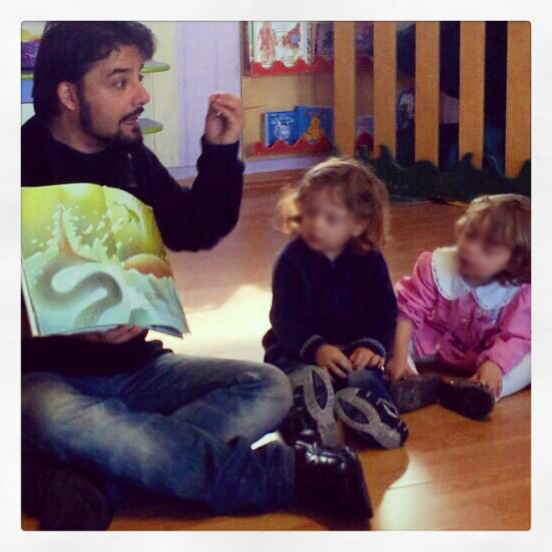 Young learners listening to the teacher who is showing a picture book
[Speaker Notes: Young learners listening to the teacher who is showing a picture book]
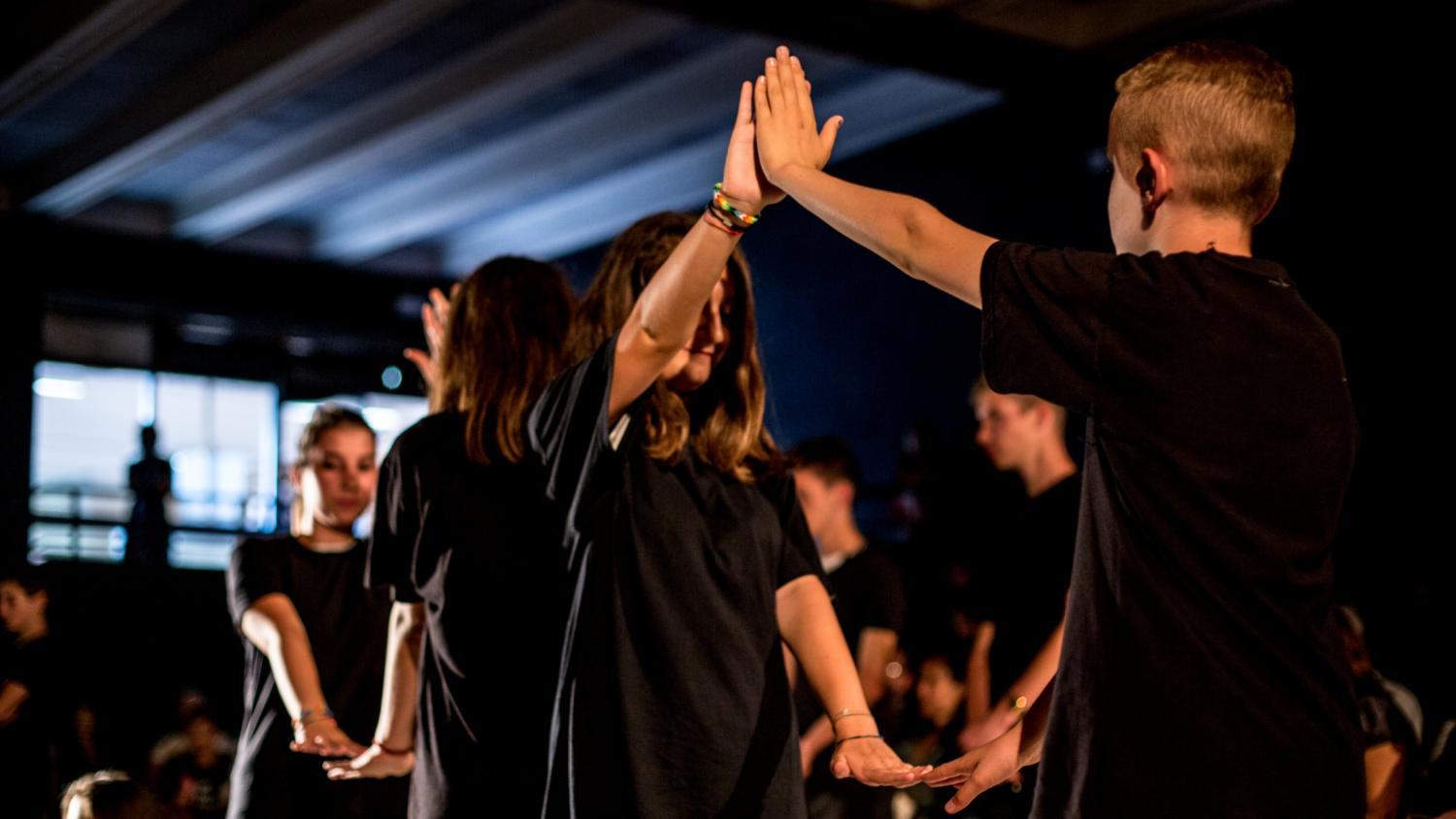 Learners working in a drama and movement session
[Speaker Notes: Learners working in a drama and movement session]
8
UNPREDICTABILITY
[Speaker Notes: 8
UNPREDICTABILITY]
9
SPACEdesign + performance + metaphor
[Speaker Notes: 9
SPACEdesign + performance + metaphor]
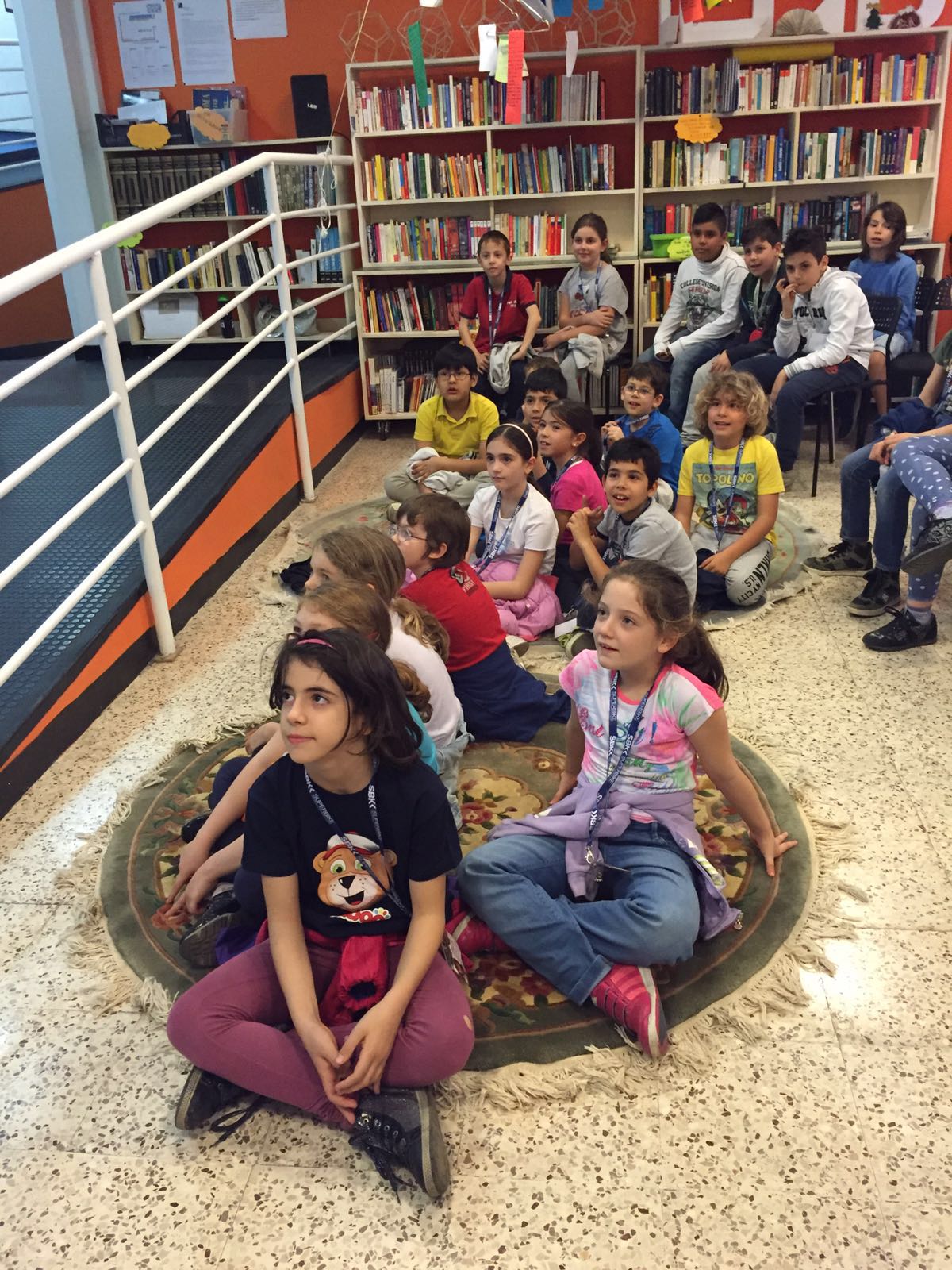 Learners using an open space in school
[Speaker Notes: Learners using an open space in school]
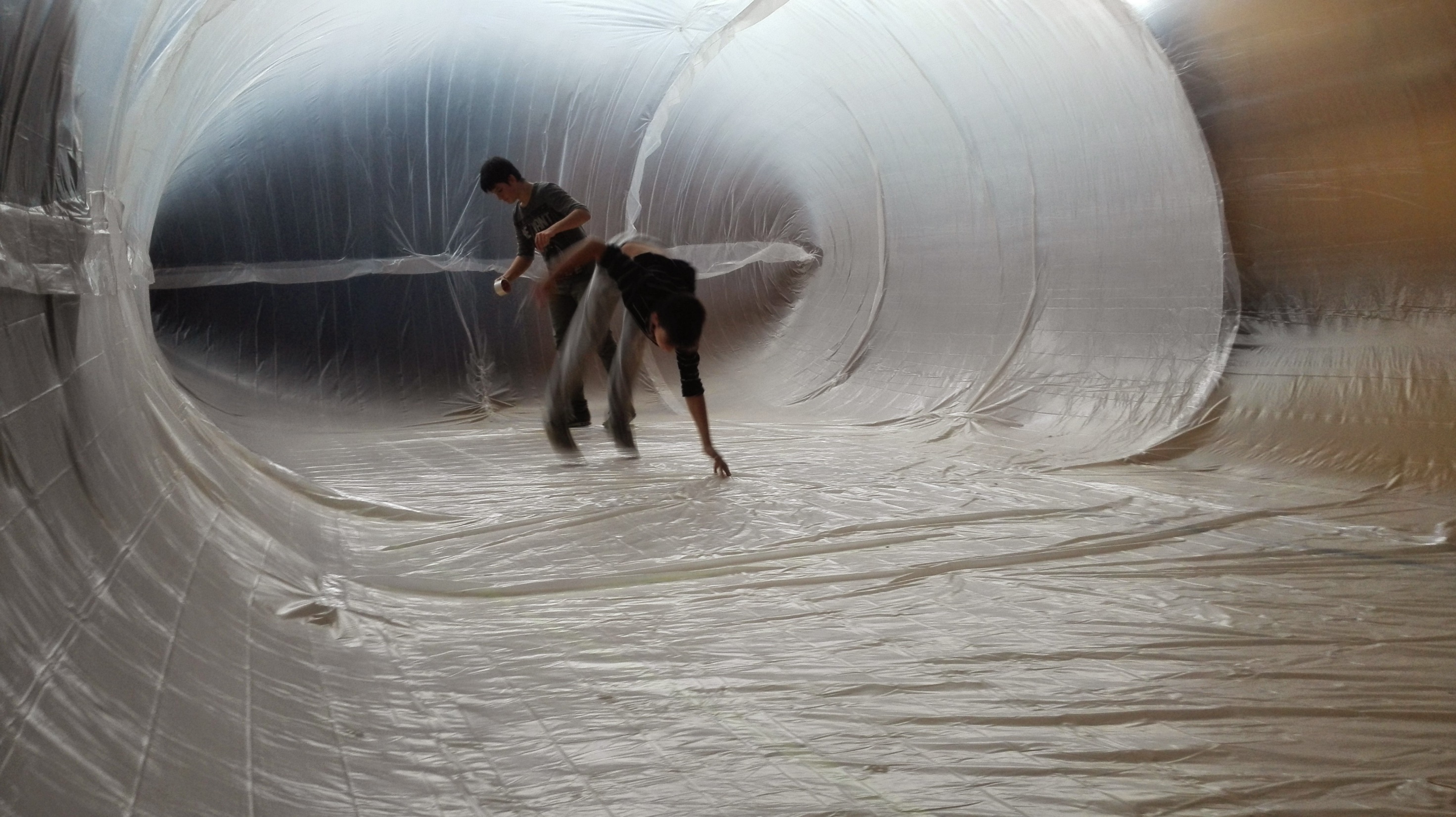 Learners working in a ‘plastic room’
[Speaker Notes: Learners working in a ‘plastic room’]
10
ASSESSMENT:
a dialogue to improve competences
[Speaker Notes: 10
ASSESSMENT:
a dialogue to improve competences]
WHAT REMAINS IS YOU…
Strategies for an ever-changing community: like a priest for a Church
[Speaker Notes: WHAT REMAINS IS YOU…
Strategies for an ever-changing community: like a priest for a Church]
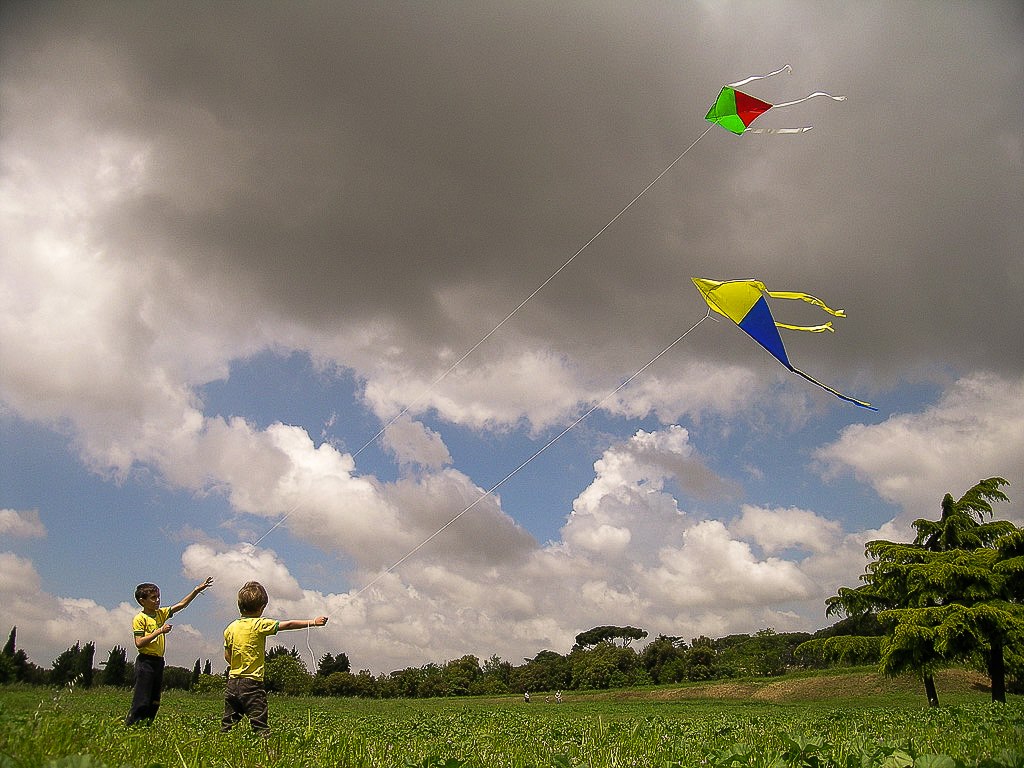 Young learners flying kites
[Speaker Notes: Young learners flying kites]
FROM EACH ACCORDING TO HIS ABILITY, TO EACH ACCORDING TO HIS NEED
[Speaker Notes: FROM EACH ACCORDING TO HIS ABILITY, TO EACH ACCORDING TO HIS NEED]
THANK YOU!
Workshop session
[Speaker Notes: THANK YOU!
Workshop session]